Figure 5. To access the dbGaP Data Browser, users must request access annually. The Request form is a streamlined ...
Nucleic Acids Res, Volume 45, Issue D1, January 2017, Pages D819–D826, https://doi.org/10.1093/nar/gkw1139
The content of this slide may be subject to copyright: please see the slide notes for details.
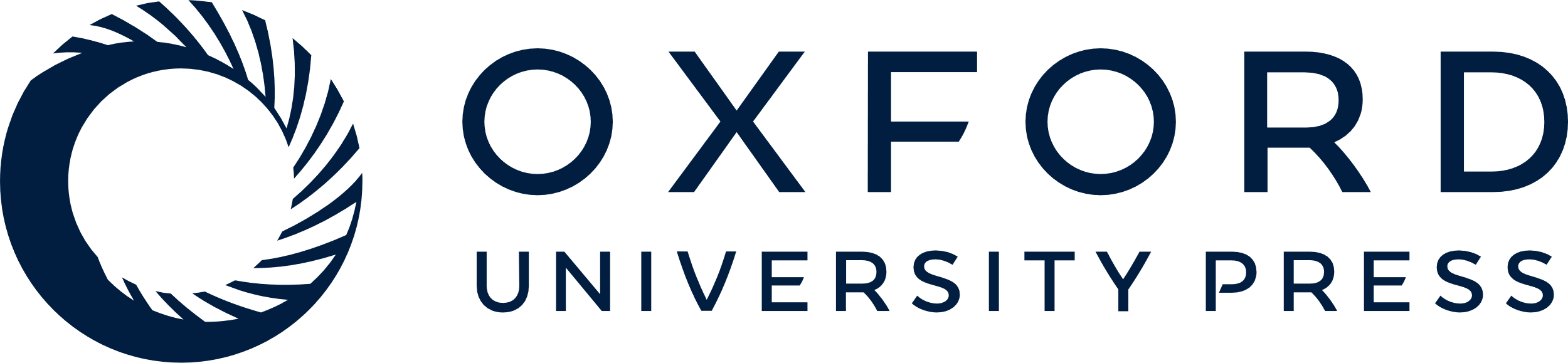 [Speaker Notes: Figure 5. To access the dbGaP Data Browser, users must request access annually. The Request form is a streamlined version of the normal dbGaP request form, with a pre-filled Research Use Statement. Each qualified Browser Request will be approved by the NIH CDAC.


Unless provided in the caption above, the following copyright applies to the content of this slide: Published by Oxford University Press on behalf of Nucleic Acids Research 2016.This work is written by (a) US Government employee(s) and is in the public domain in the US.]